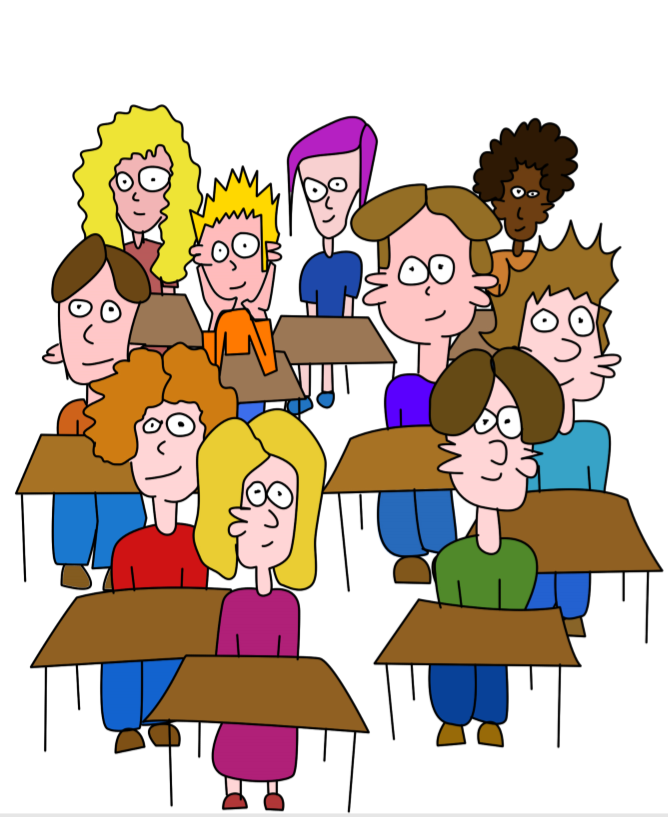 Stellingen om het gesprek met de klas op gang te brengen.
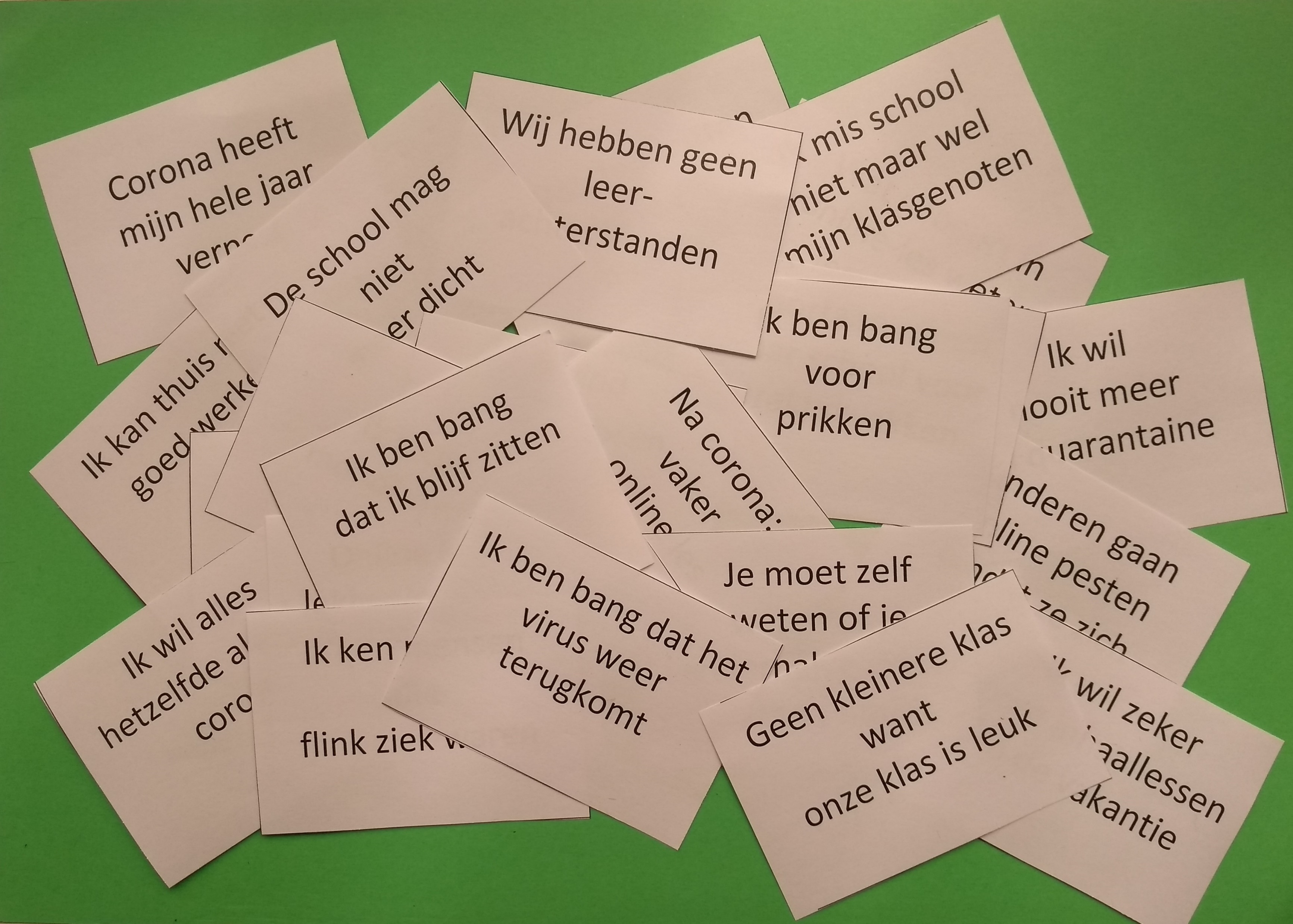 De school mag niet meer dicht
Corona heeft mijn hele jaar verpest
Van thuiszitten krijg je alleen maar ruzie
Ik haatmondkapjes
Van online lessen leer je veel minder
Je moet zelf weten of je anderhalve meter afstand houdt
Kinderen gaan online pesten omdat ze zich vervelen
Ik mis school niet maar wel mijn klasgenoten
Na corona: vaker online les
Ik vind online-lessen juist fijn
Online les is gewoon super-saai
Ik kan thuis niet goed werken
Geen kleinere klas want onze klas is leuk
Wij hebben geen leer-achterstanden
Ik ken mensen die flink ziek waren
Ik wil zeker geen inhaallessen in de vakantie
Ik wil nooit meer in quarantaine
Voortaan alleen naar school voor praktijkvakken
Ik ben bang dat het virus weer terugkomt
Ik ben bang voor prikken
Wat gebeurt in online-les weten leraren niet
Ik wil alles hetzelfde als vóór corona
Online kun je lekker in je eigen tempo werken
Ik ben bang dat ik blijf zitten
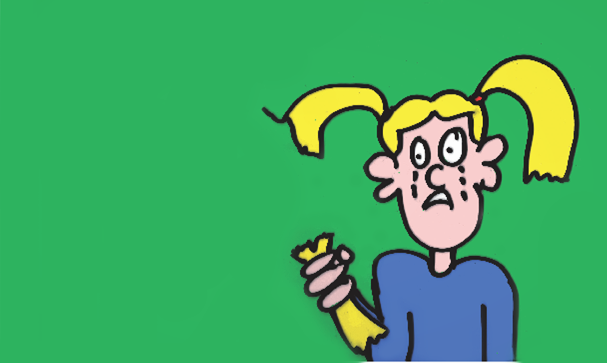 Voor meer info en werkvormen zie www.kieresoe.nl